Портфолио

Фамилия, имя, отчество:  Яишницина Надежда Петровна
Образование: средне-специальное, Новосибирское  педагогическое училище им. А.С. Макаренко в 1979г. 
Специальность: «Воспитание в дошкольных учреждениях»
Квалификация: «воспитатель в дошкольных учреждениях»
Стаж педагогической работы: 37 лет
Занимаемая должность: воспитатель
Уровень квалификации: высшая квалификационная категория
Курсы повышения квалификации: в 2016 г. -  «Социокультурное развитие детей в форме игры средствами сказки в условиях ФГОС ДО и ФГОС НОО».
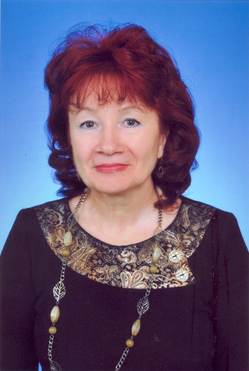 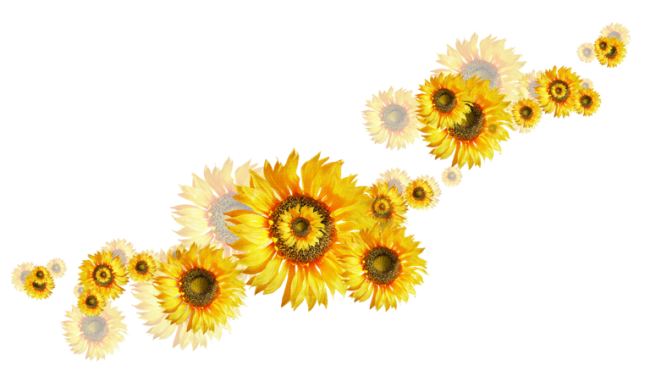 Поощрения, награды:
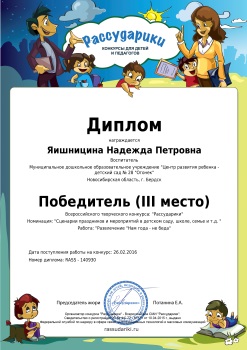 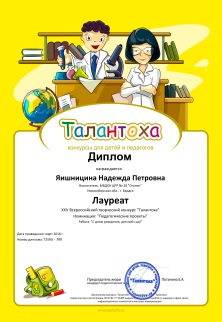 Эссе
«Счастье в труде  плодотворном,
Когда ты нашел, что искал,
Счастье – что самое доброе
Людям ты щедро отдал»
 
В.А.Сабанова
 
Назначение человека на земле – оставить после себя прекрасные «ростки», способные сделать жизнь после себя еще краше. Эти хрупкие «ростки» - дети, ведь еще дороже  золота и всех райских благ – ребенок.
Большая любовь к детям  продиктовала  мне выбор профессии, и я решила: буду воспитателем.
Каково его предназначение на земле?
Воспитатель  - человека, питающий душу, сердце ребенка, его сознание, способствующий росту лучших человеческих качеств и формирующий внутренний мир человека. Без доброго, мудрого воспитания не может вырасти человек.
Мой профессиональный долг – формирование человека, гармонически сочетающего духовное богатство, моральную  чистоту, физическое совершенство, воспитание  будущих строителей нашей страны, ведь первые семь лет жизни ребенка – очень важный период, когда закладываются все общечеловеческие ценности. Чем раньше  ребенок овладеет этими качествами, тем жизнь для него становится содержательнее, целенаправленнее.
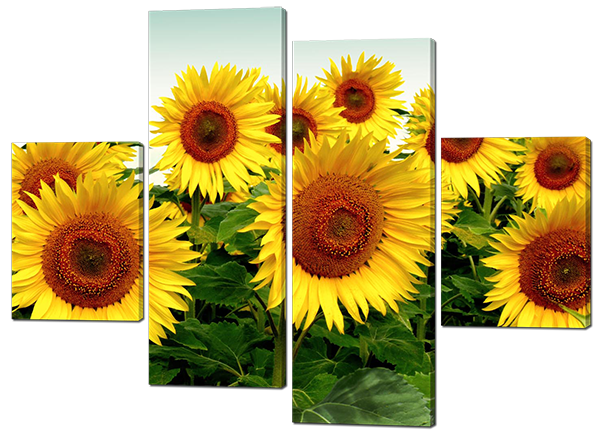 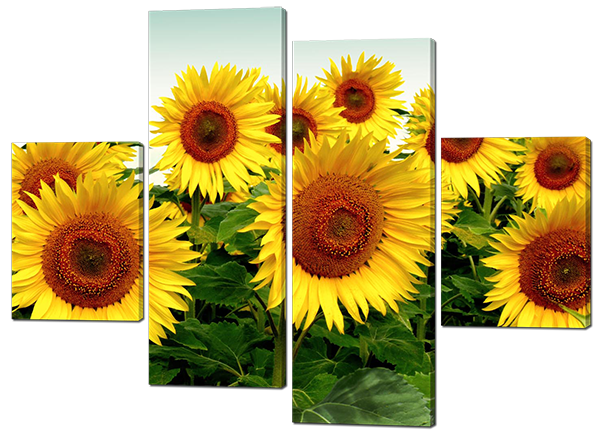 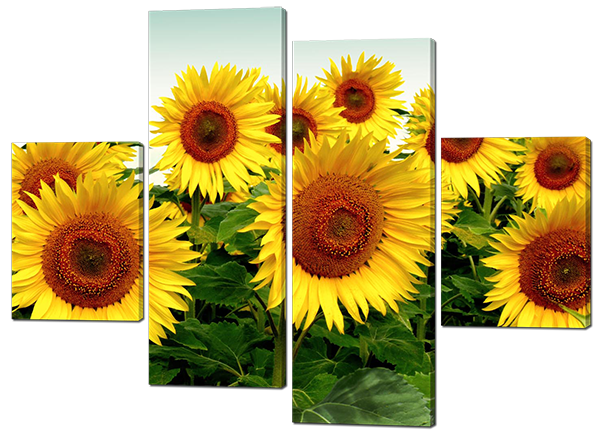 Воспитатель – профессия, вобравшая  в себя все специальности на свете: ты учитель, врач, биолог, эколог, архитектор, юрист, спортсмен, актер, музыкант, живущий миром детей, способный отвечать на все вопросы, умеющий справедливо решать все проблемы, лечить царапины, помочь в трудных ситуациях.

Я горжусь своей профессией. За тридцать семь лет работы с детьми – ни разу не пожалела, что выбрала эту интереснейшую профессию.

Как радостно, выпуская детей в школу, слушать от них и их родителей  теплые слова, становиться грустно  от расставания, и невольно скатываются слезинки от досады, будто отрывается частицы твоей души…
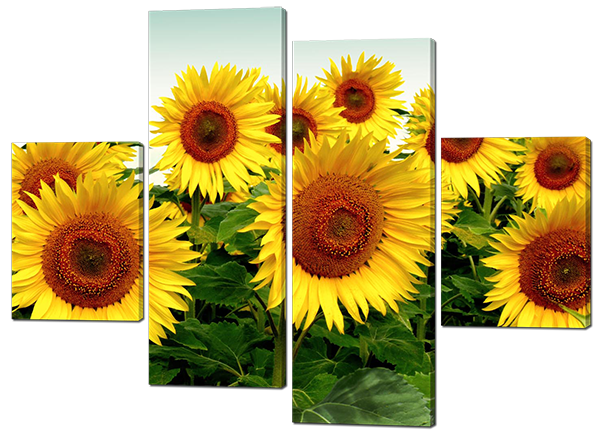 …Еще часто прибегают первоклассники в нарядной школьной форме в родную группу и смешат поделиться своей радостью, первыми успехами в школьной жизни.
Нет придела радости, когда узнаешь, что ребенок,  взлелеянный твоими теплыми, заботливыми руками, стал победителем олимпиады, окончил школу на золотую медаль, поступил в престижный вуз, учиться в Духовной  Академии.
Интереснее нет профессии, чем воспитатель, ведь в успехе твоих выпускников есть кусочек твоего сердца, заложенный в них в детстве.
Профессия воспитателя бессмертна в своем значении и смысле. Надеюсь, что каждый мой воспитанник найдет свое место в жизни.
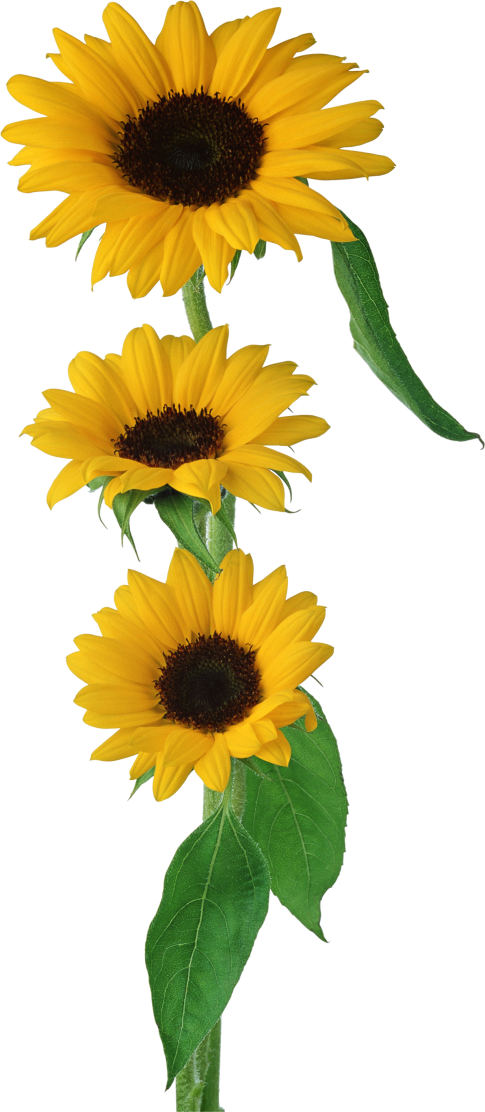 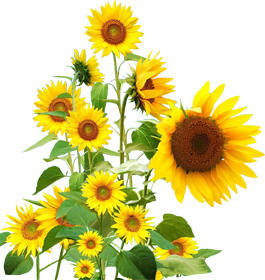 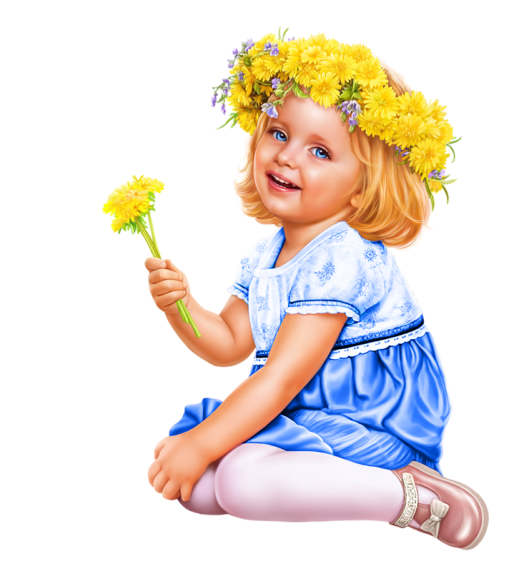 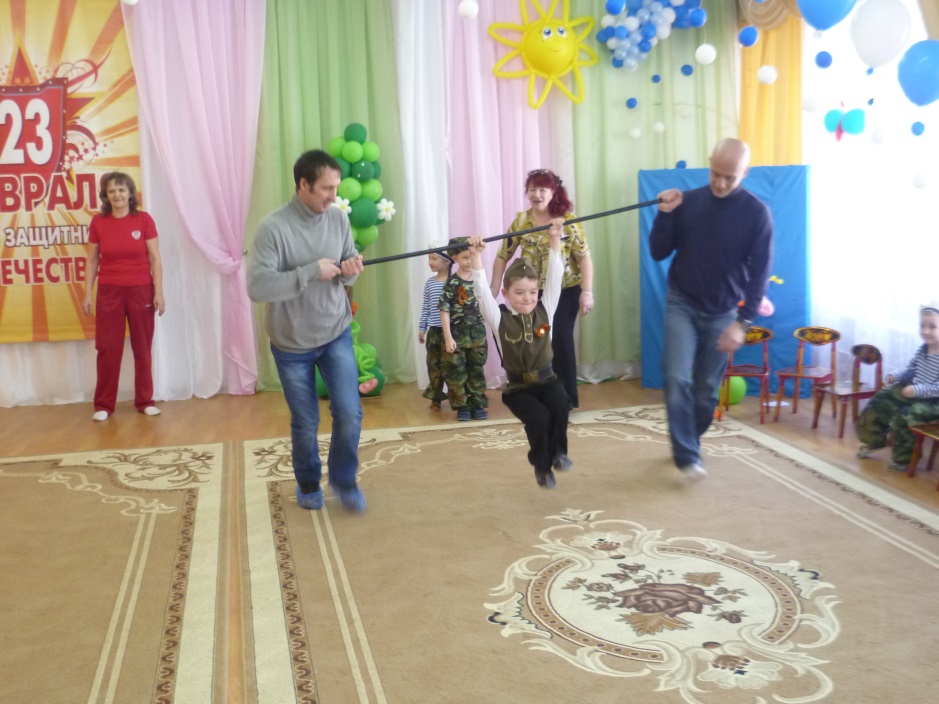 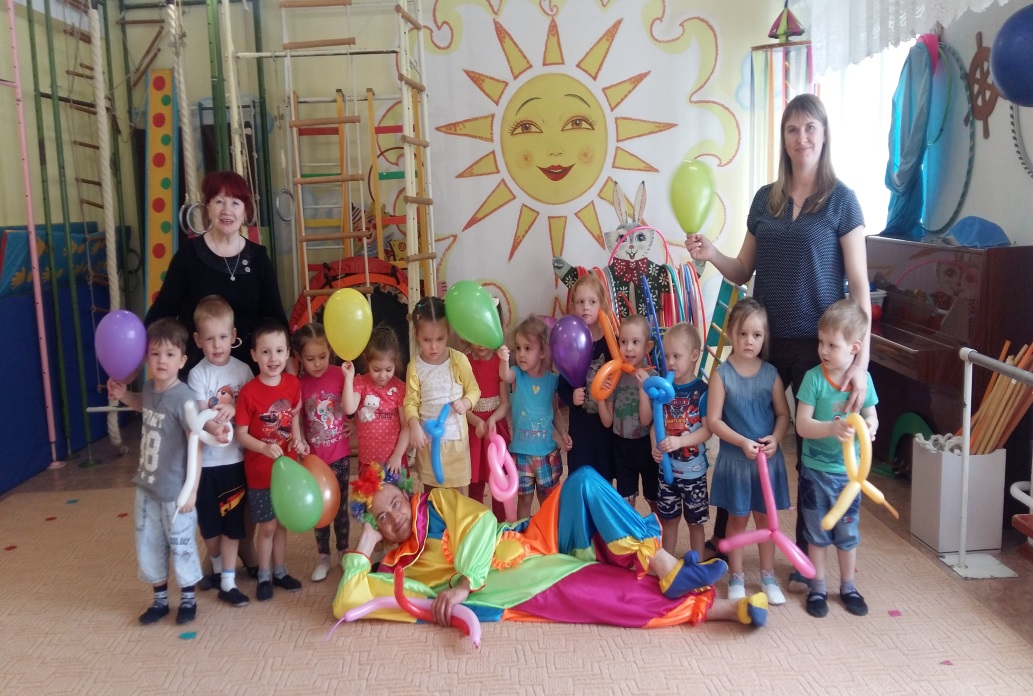 Мы подсолнушки,
Мы всегда вместе…
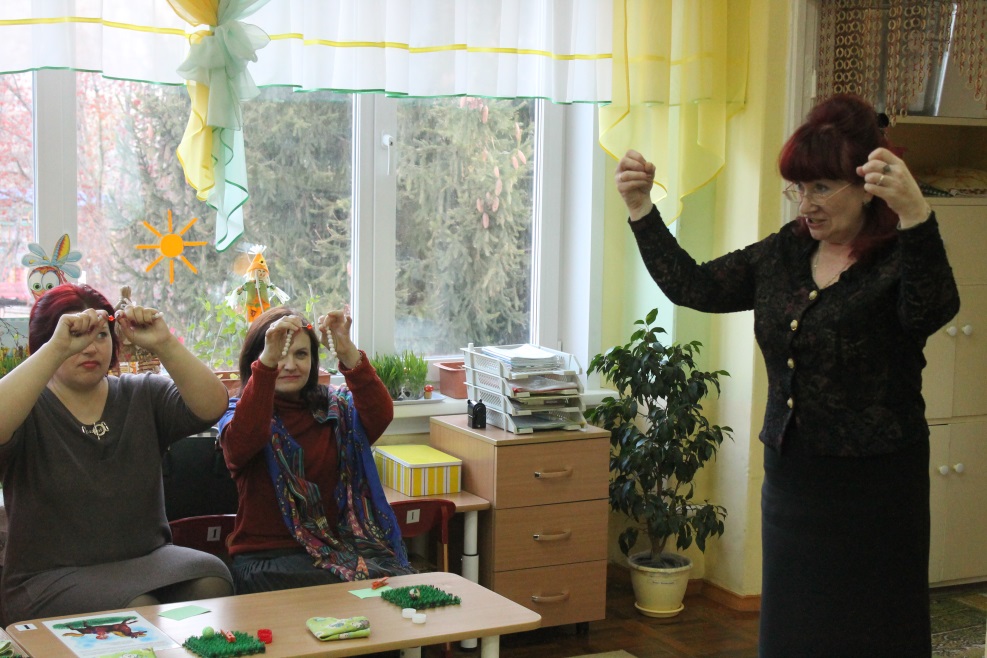 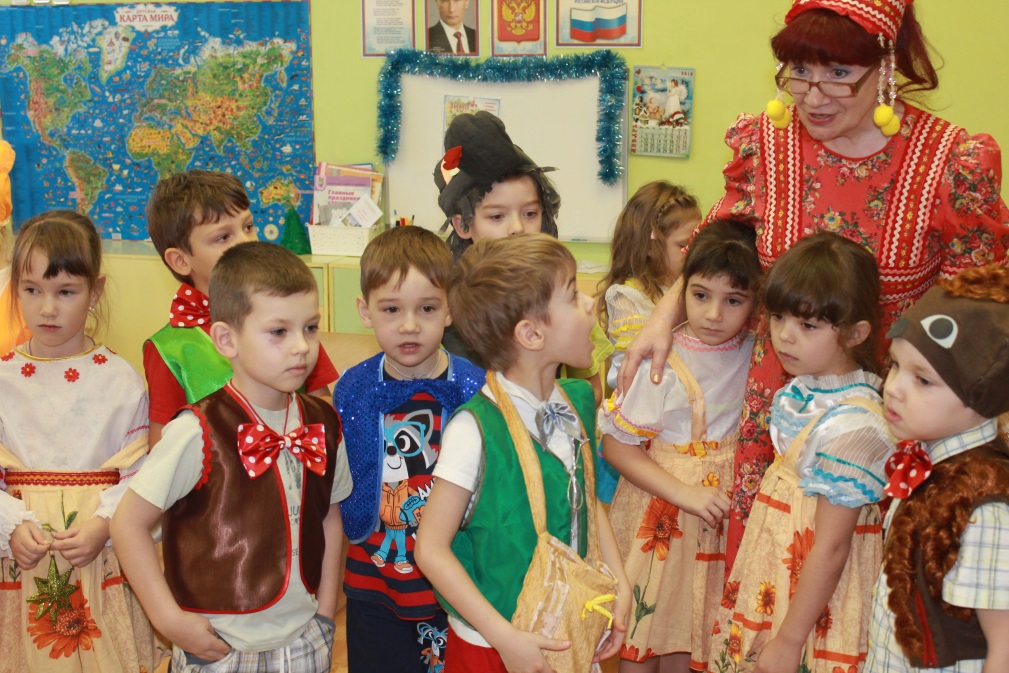 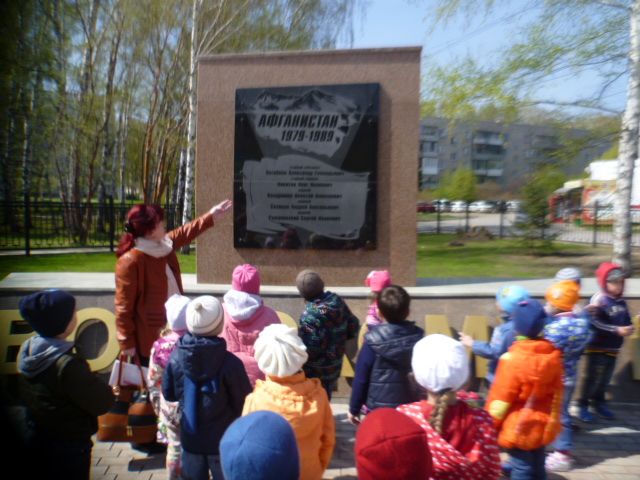 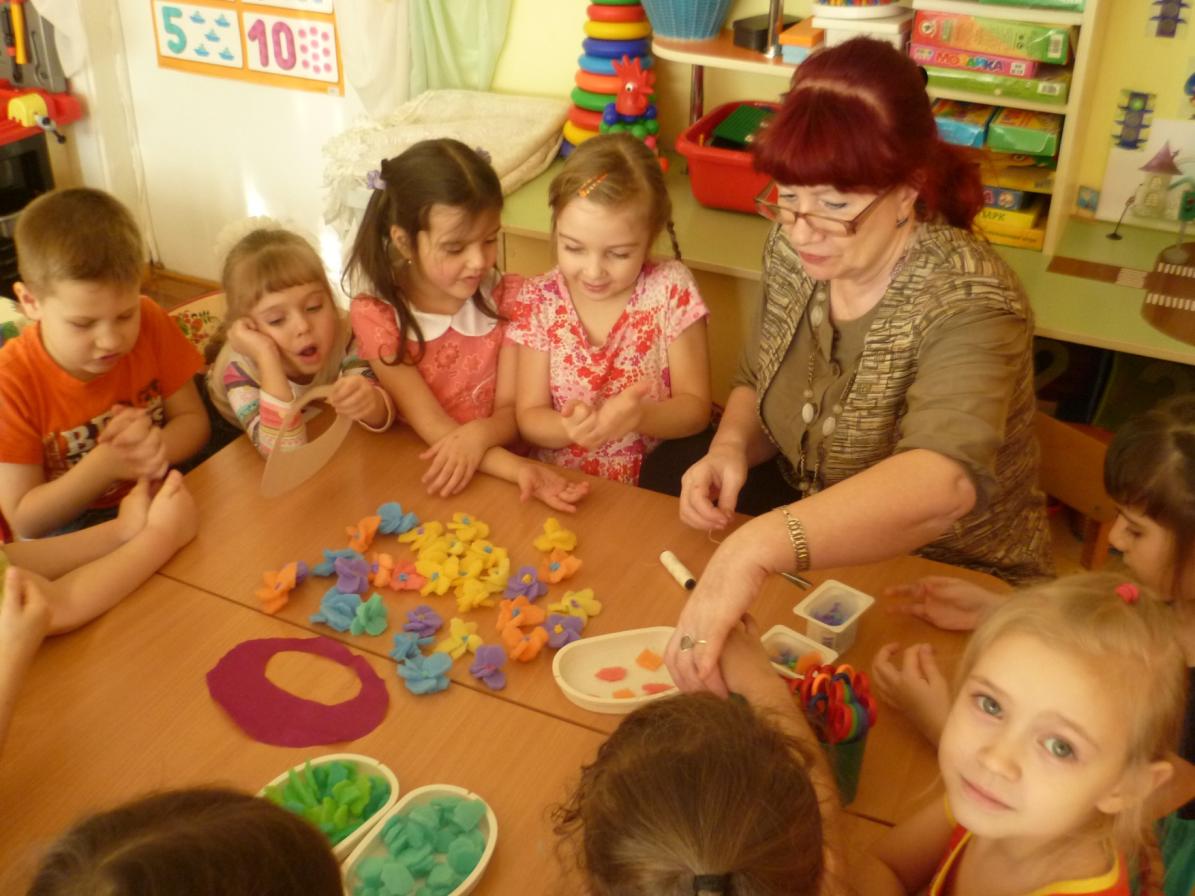 Кого так любят «почемучки»И уважают непоседы?К кому детишки тянут ручки?Кто знает детские секреты?Ответ один – ходите в садик!Народ там добрый и веселый.Все дети знают: воспитатель –Все лучшее, что есть до школы!

Автор: Оксана Ершова
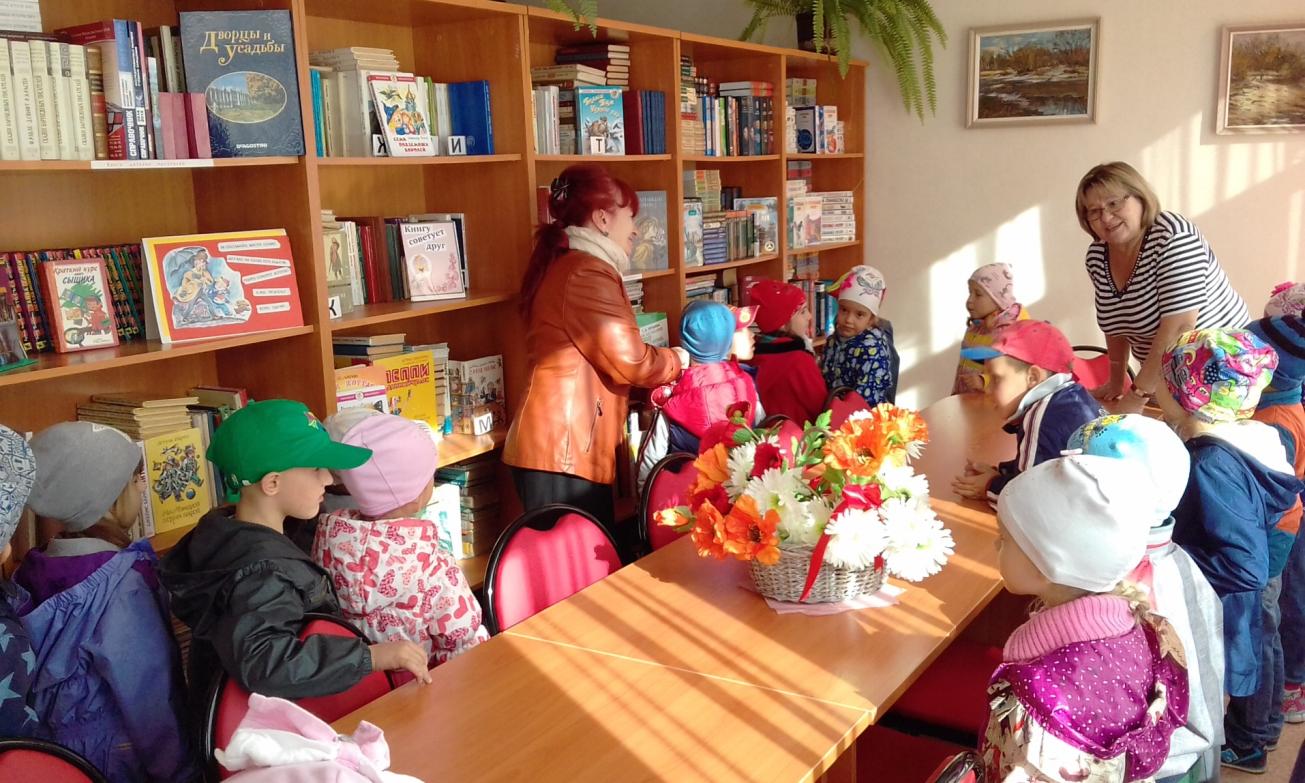